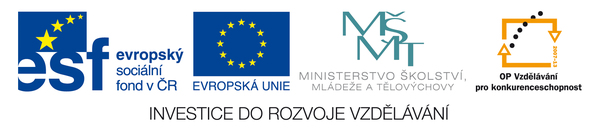 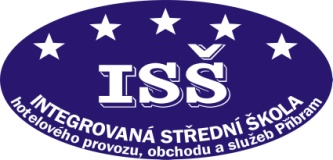 1.5 OP VK
Procvičování praktických matematických dovedností
Přílohy z rýže
Charakteristika, tepelné úpravy a druhy příloh
Přílohy z rýže
Charakteristika
Přílohy z rýže
Tepelné úpravy
Přílohy z rýže
Druhy příloh
Test